108th Annual Meeting of South Dakota Academy of Science
Which is best : Online, face to face or hybrid education ?


2008-2010 
Pankaj Mehrotra - Ex Graduate student of Black Hills State University, Spearfish, South Dakota, United States of America
Online, face to face or hybrid education
Online education is a flexible instructional environment in which learning takes place via internet.


Face to Face is an instructional environment in which learning takes place in-person.


Hybrid is an instructional environment in which learning takes place via internet and face to face.
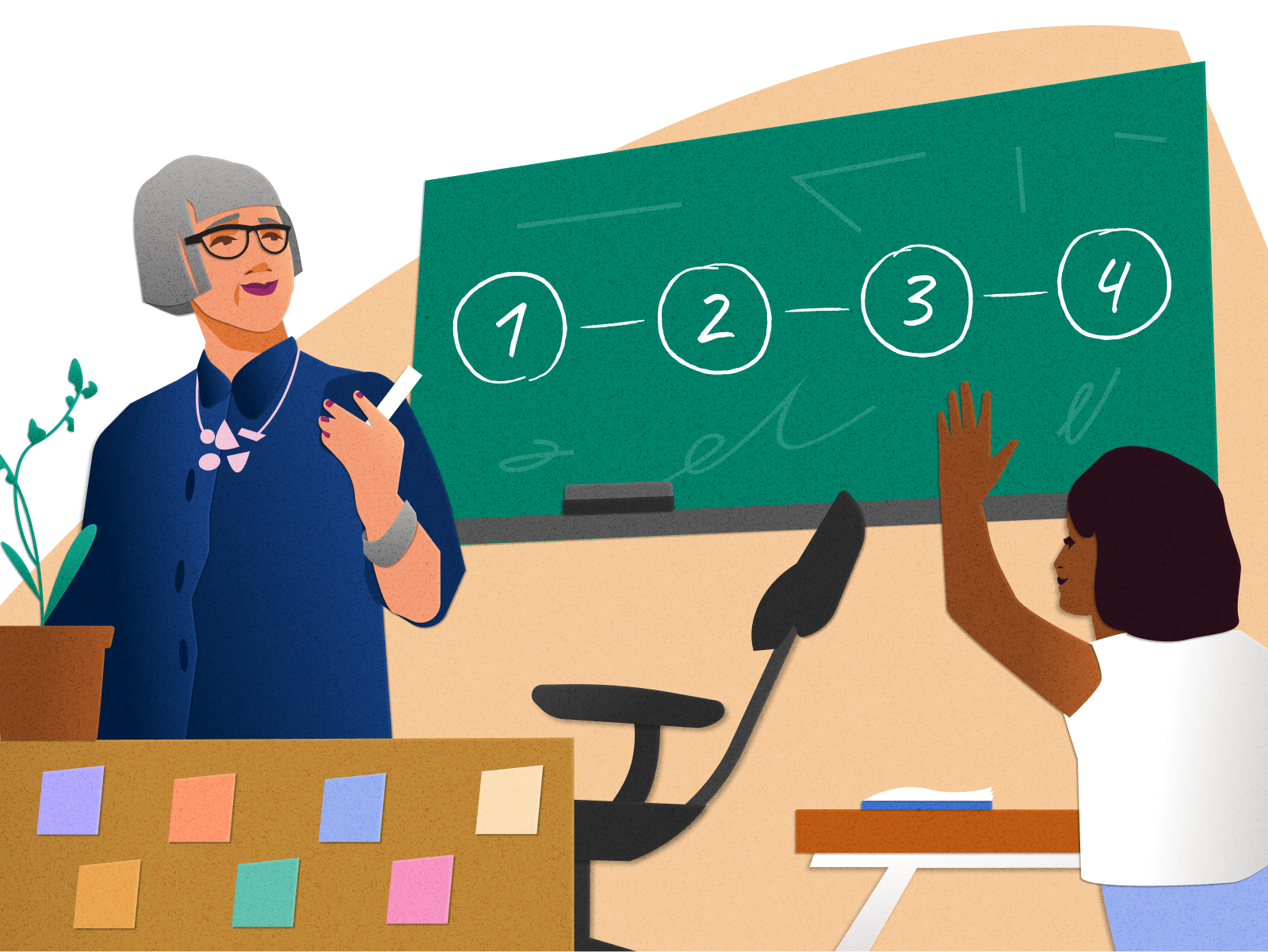 Hybrid is an instructional environment in which learning takes place via internet and face to face.
Learning Spaces
Learning spaces where interaction takes place between students-professors and students-students.
Face to Face Learning Spaces
Hybrid Learning Spaces
Online Learning Spaces
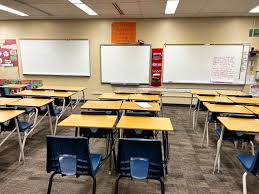 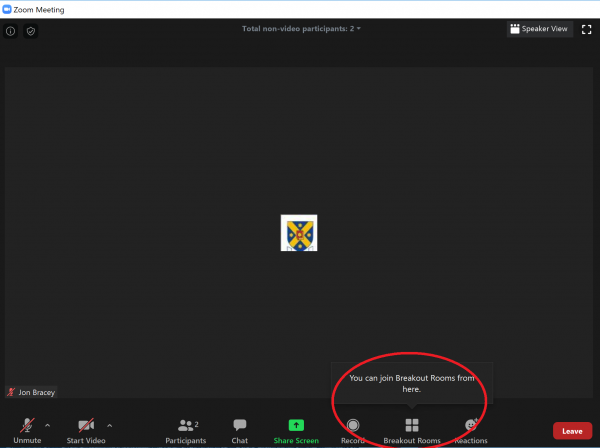 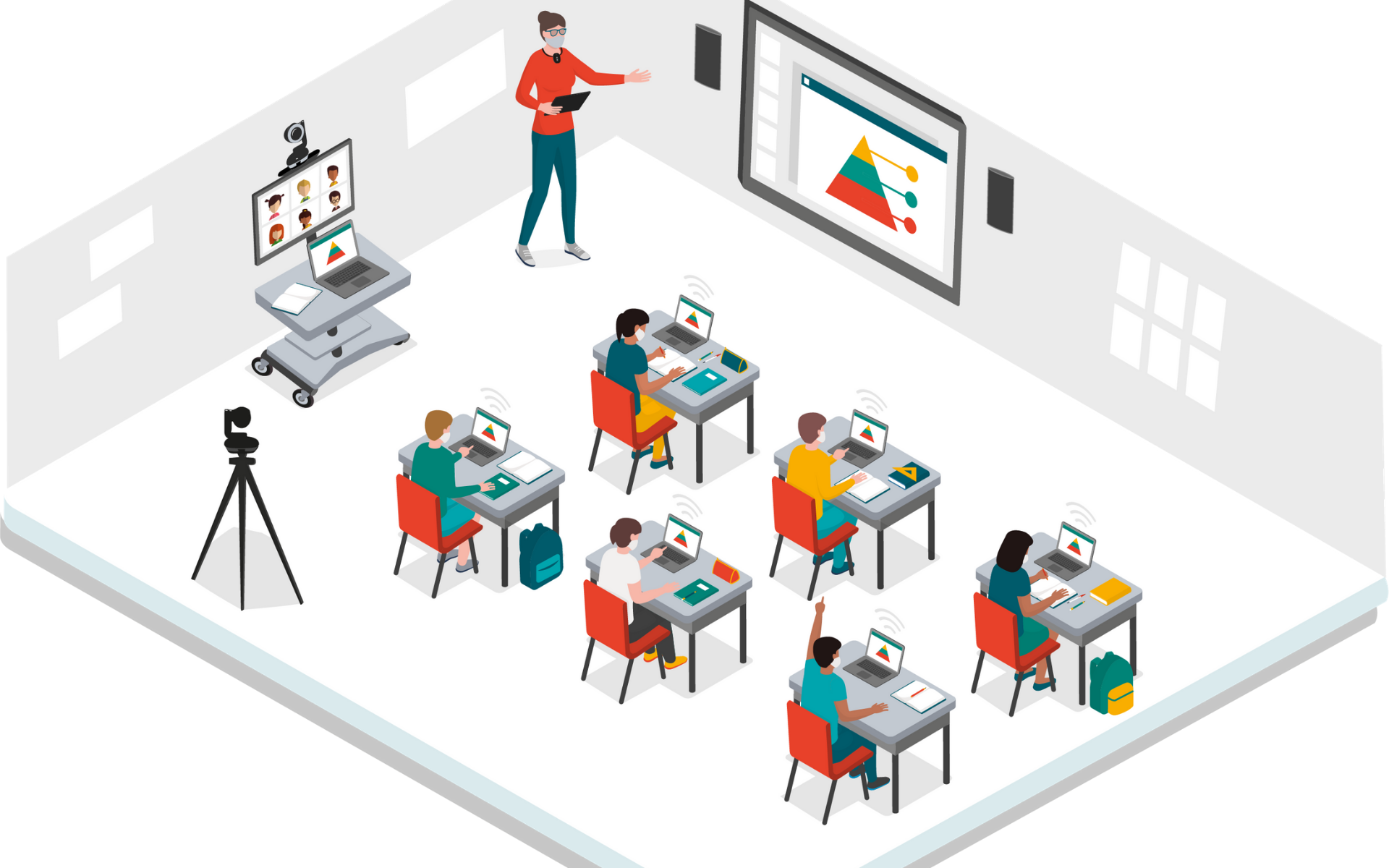 Major Learning Spaces - Learning spaces where interaction takes place between students-professors and students-students

Minor Learning Spaces - Learning spaces where interaction takes place between students-professors.
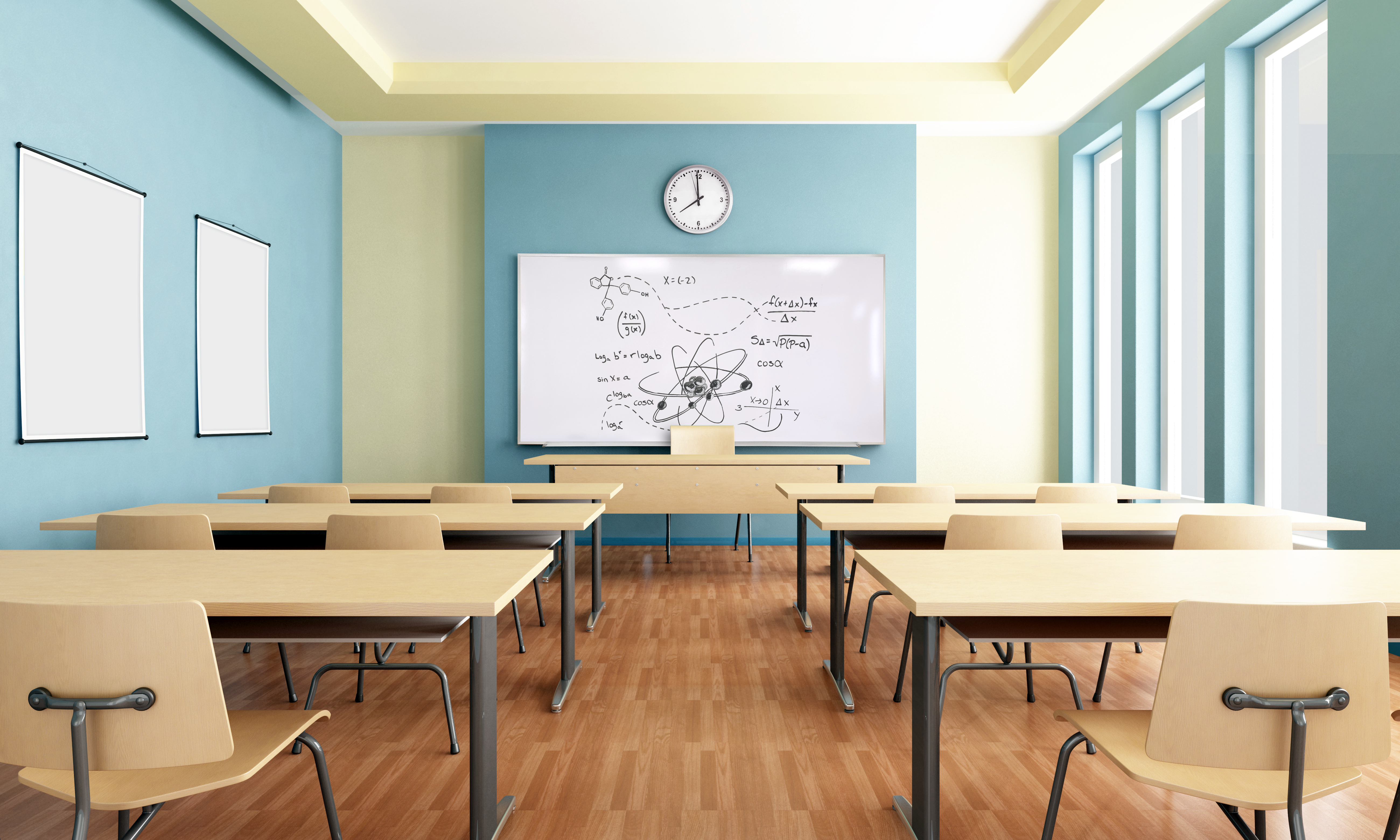 Breakout rooms
Online Education : Asynchronous & Synchronous
Asynchronous learning - Interaction between students-students and students-professor without live instructions.

Learning Spaces in asynchronous environment - discussion forum, learning journal assignment, quizes and written assignment.
Messages

Minor Learning Space
Discussion Forum

Major Learning Space

Minor Learning Space
Minor Learning Space
Quiz
Assignment : Learning Journal & Written Assignment
Synchronous learning
Synchronous learning - Interaction between students-students and students-professor with live instructions.

Learning Spaces in synchronous environment - Zoom main room, zoom chat and breakout room.
Zoom Breakout room
Major Learning Space
Zoom Main Room
Minor and Major Learning Space
Zoom Main Room Chat
Minor Learning Space
Major and Minor Learning Spaces in Asynchronous Learning Environment
Major Learning Spaces

Discussion Forum and Written Assignment.

Both ESL and non-ESL students interact with students and professor.

Learning is collaborative and personalized.

Learning is repetitive.
Minor Learning Spaces

Learning Journal Assignment and platform messages.

Non-ESL students interact more with professor than ESL students.

Learning is personalized.


Learning is non- repetive.
Major and Minor Learning Spaces in Synchronous Learning Environment
Major Learning Spaces - Zoom main room, breakout room and zoom chat.

Non-ESL students interact more with professor than ESL students.

Learning is less collaborative.

Learning can be repetitive but for short and long duration.
Minor Learning Spaces -Breakout room and Zoom chat


ESL students interact with professor but also with students.

Learning is both personalized and collaborative.

Learning is repetitive but for short duration.
Summary
Online Education can be offered both synchronously and asynchronously.

Learning spaces in asynchronous environment is more benefical for non-ESL students than ESL students.

Learning spaces in synchronous environment favours both ESL and non-ESL students.

The virtual learning environment is more suited for heteregenous learners than homogenous learners.
Face to Face Education
Face to Face learning - Interaction between students-students and professor-students.

Major Learning Spaces and Minor Learning Spaces both are pre-designed and exposure to these learning spaces remains constant throughout the course.

Learning Spaces in face to face environment - classroom, laboratory and outdoor.
Major Learning Spaces & Minor Learning Spaces  - Laboratory
Simulation-Based Learning
Think-Pair-Share
Stump your partner
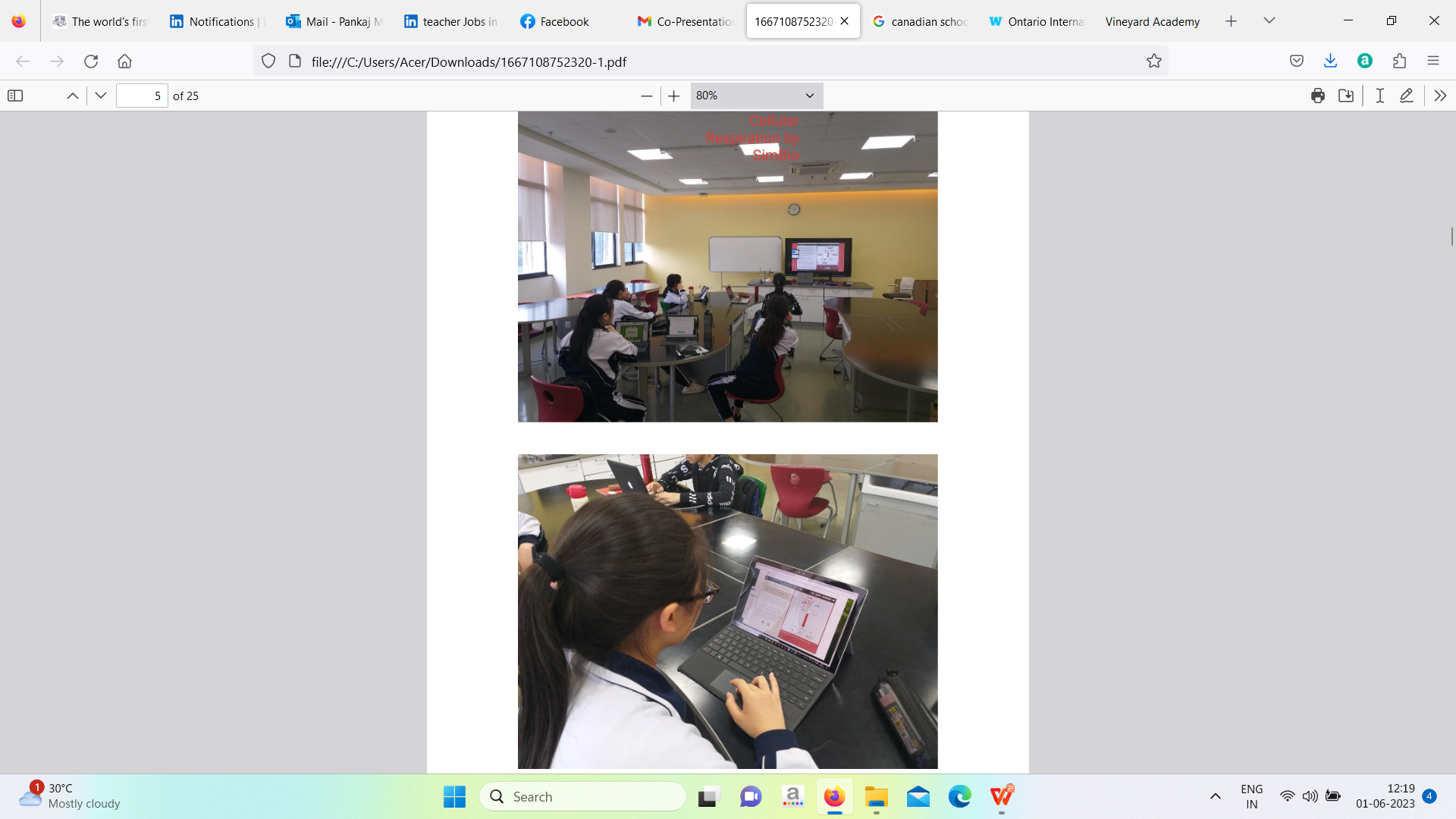 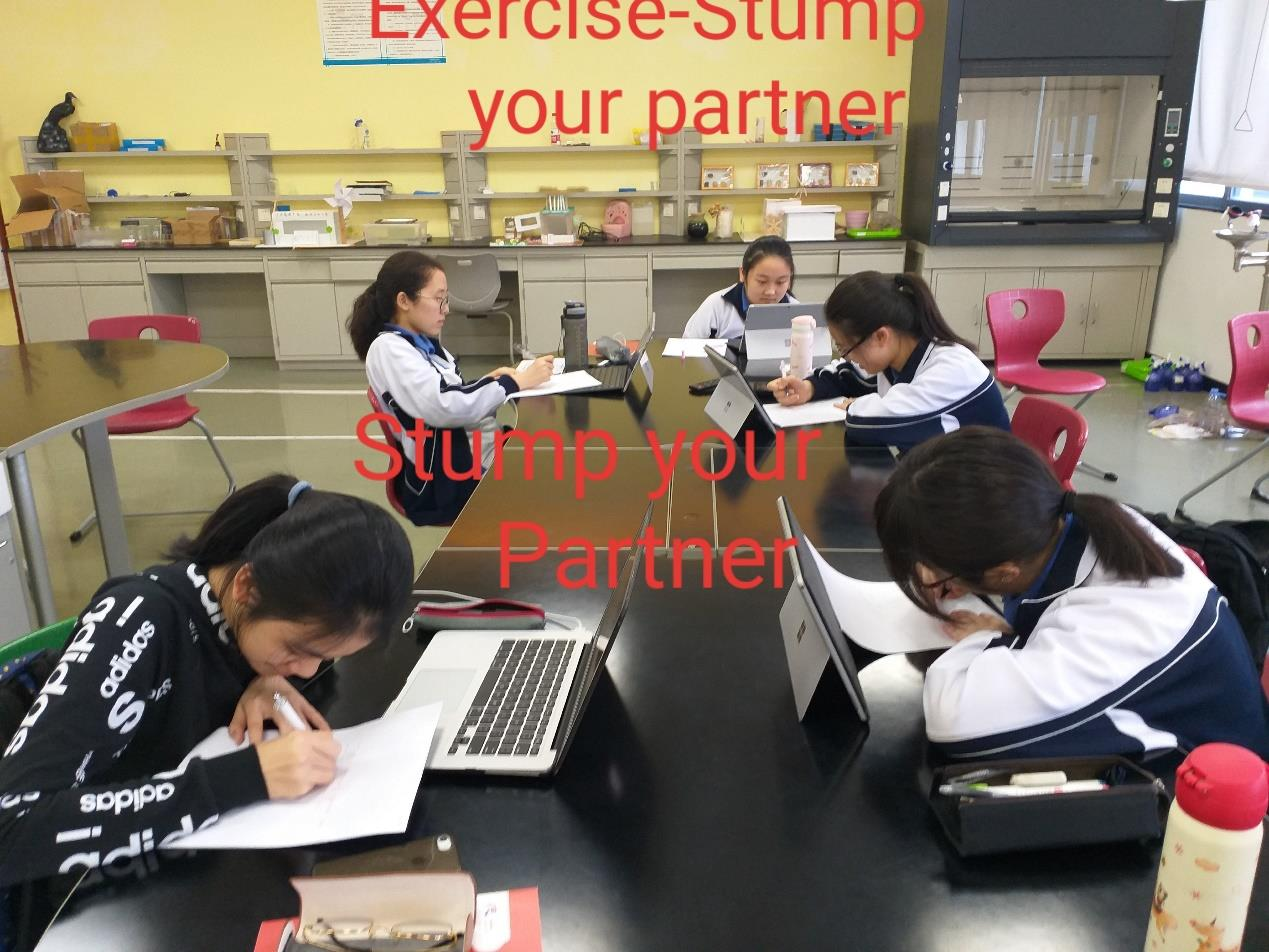 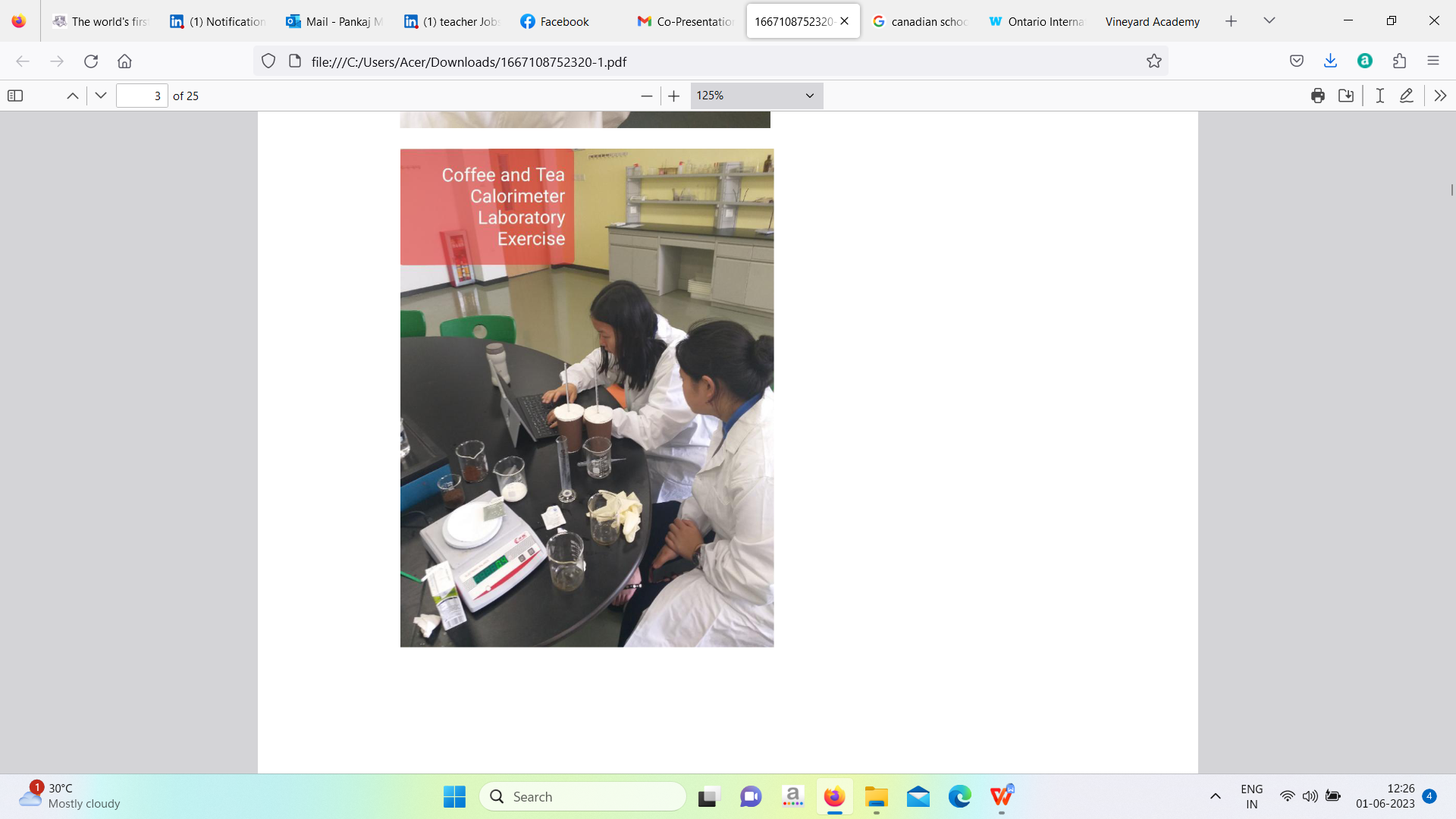 Write-Pair-Share
Minor Learning Spaces
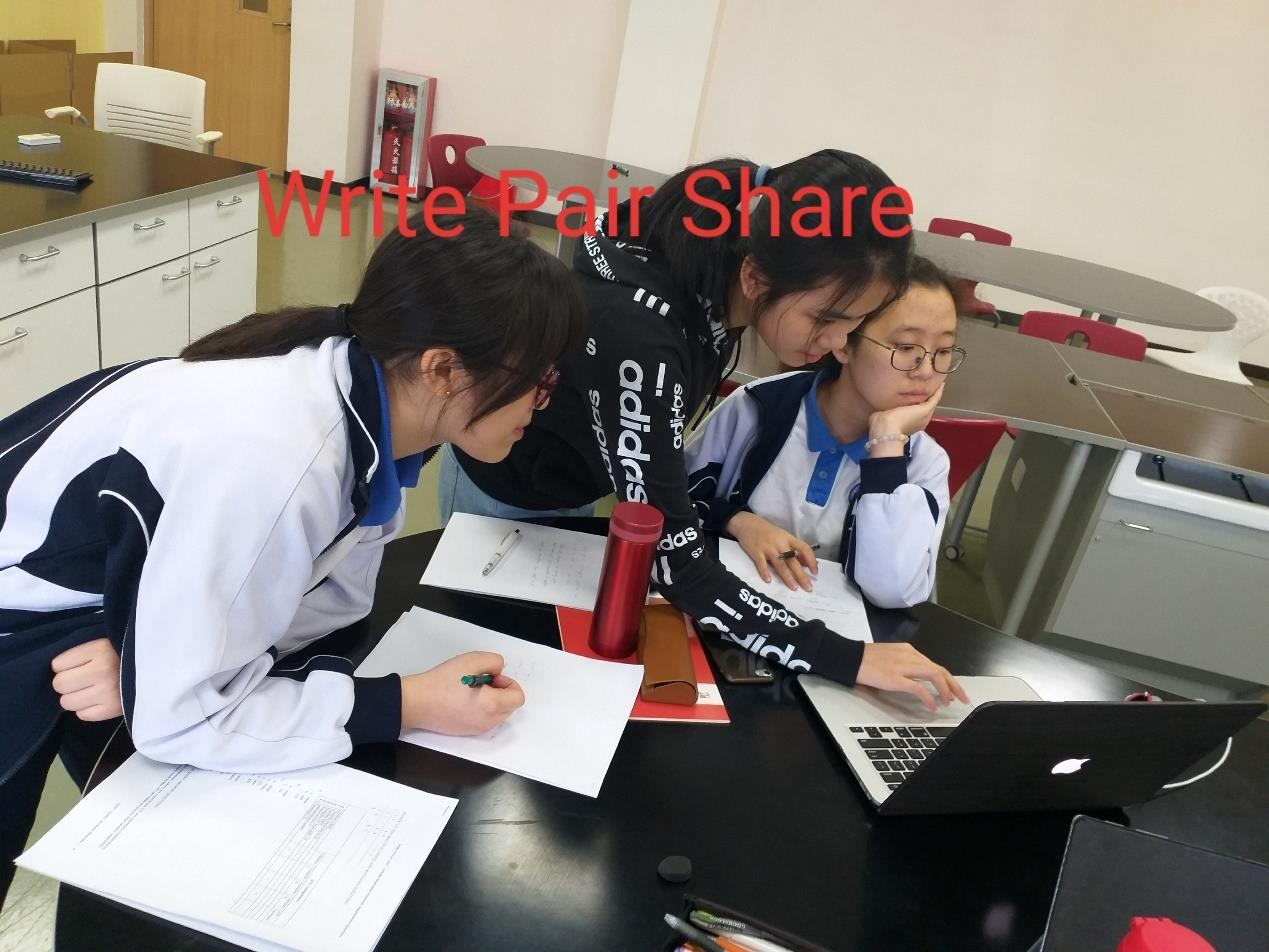 Major Learning Space & Minor Learning Space - Lecture room
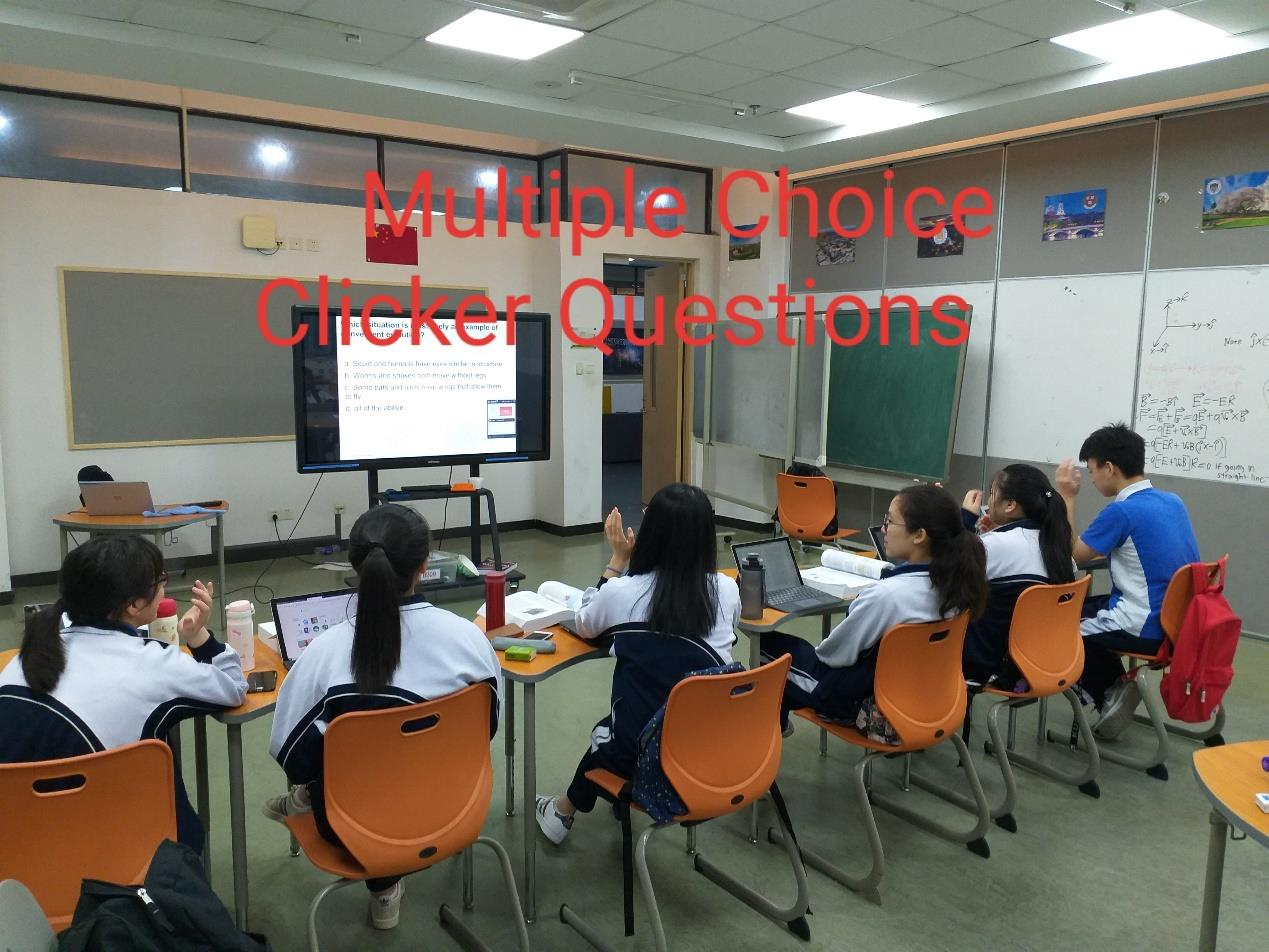 Minor Learning Space
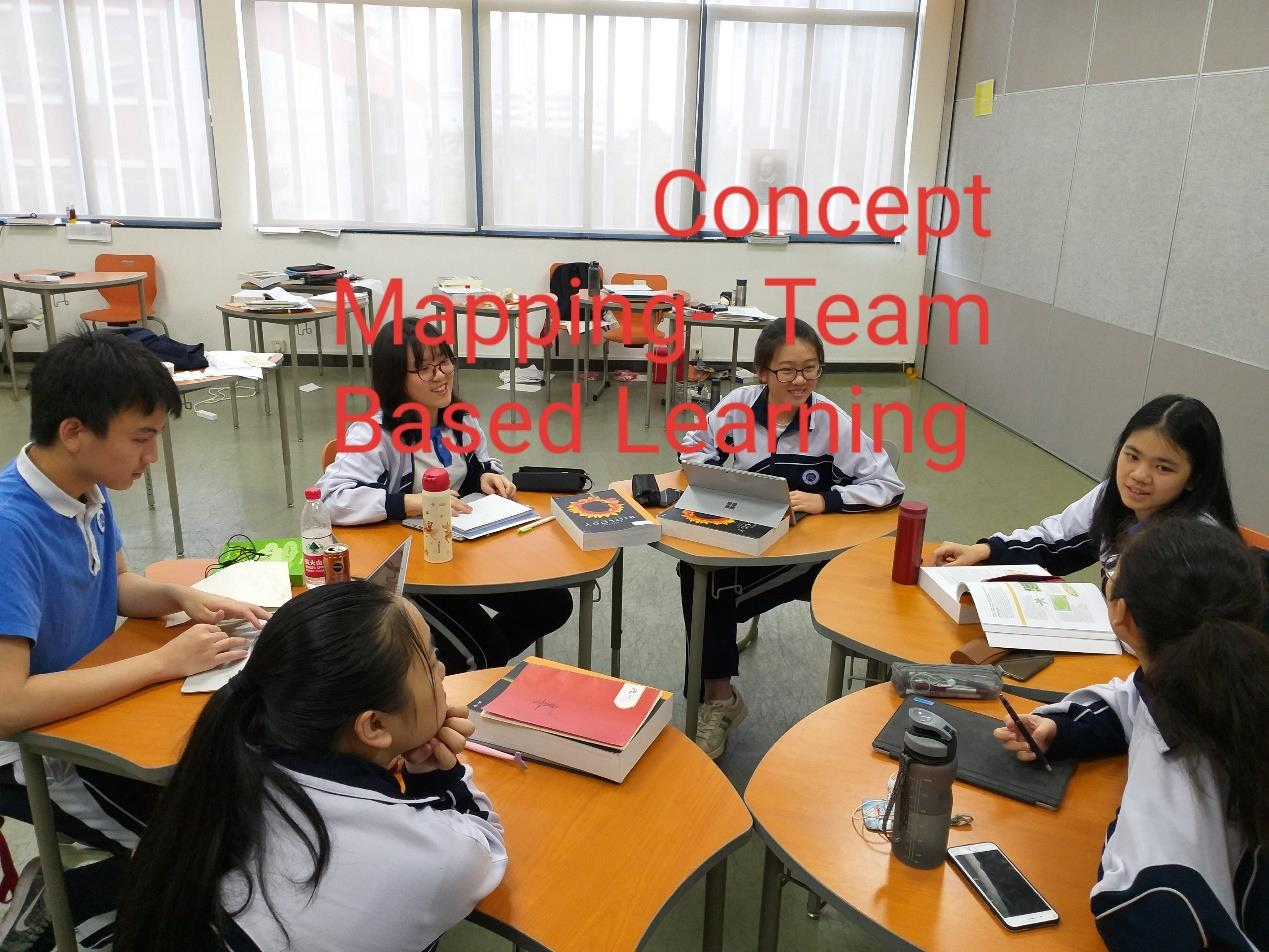 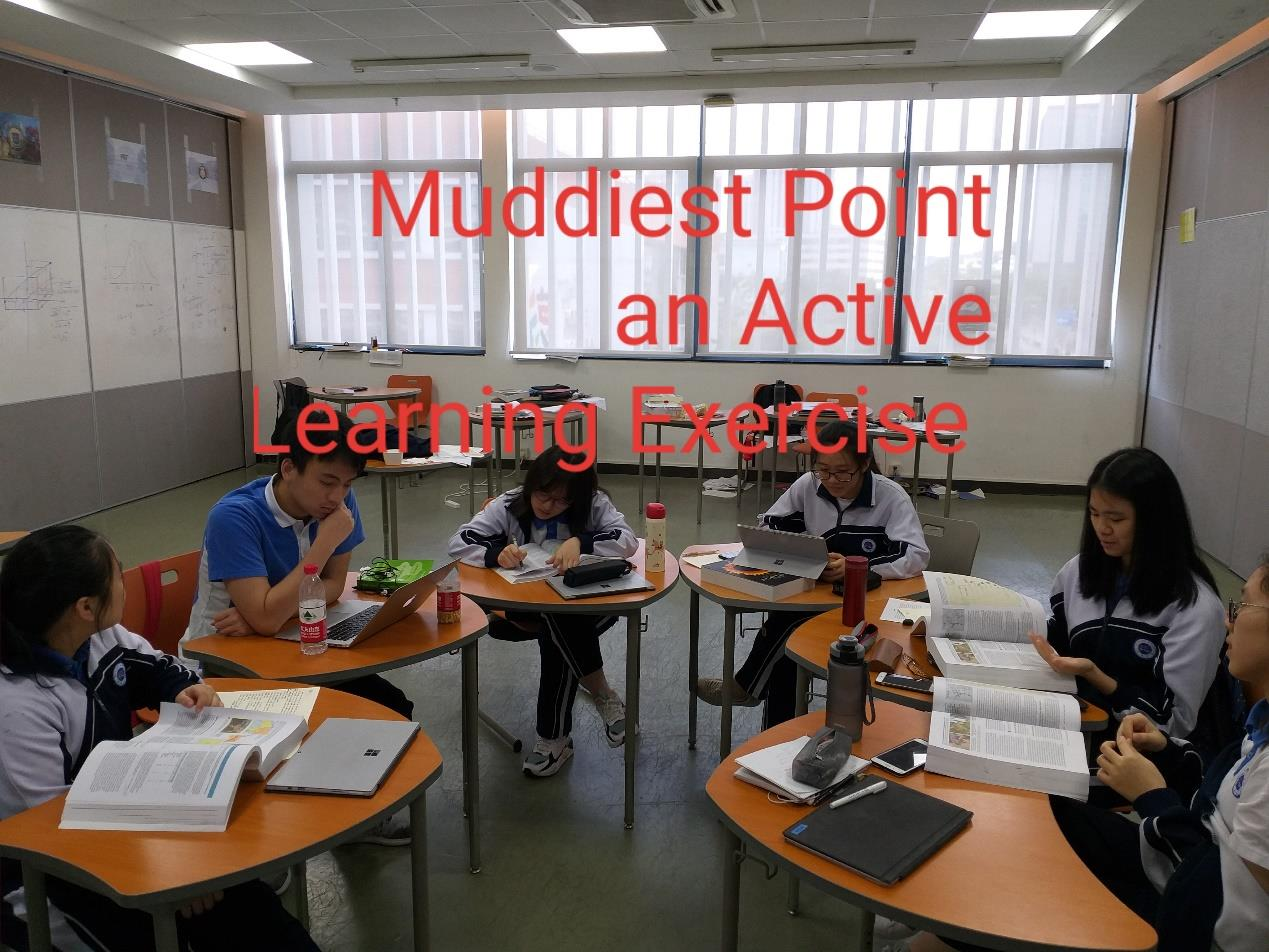 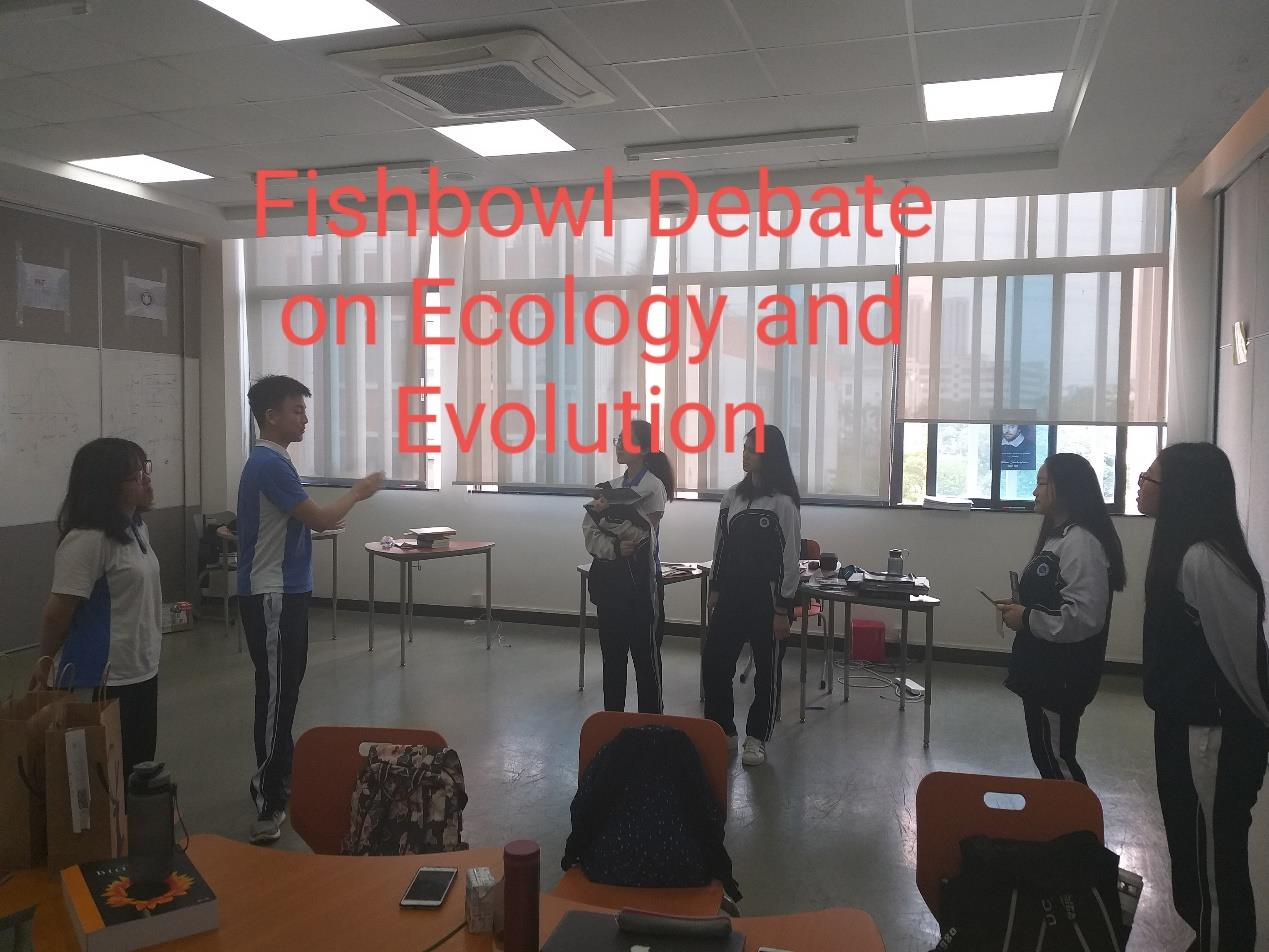 Minor Learning Space
Minor Learning Space - Lecture room
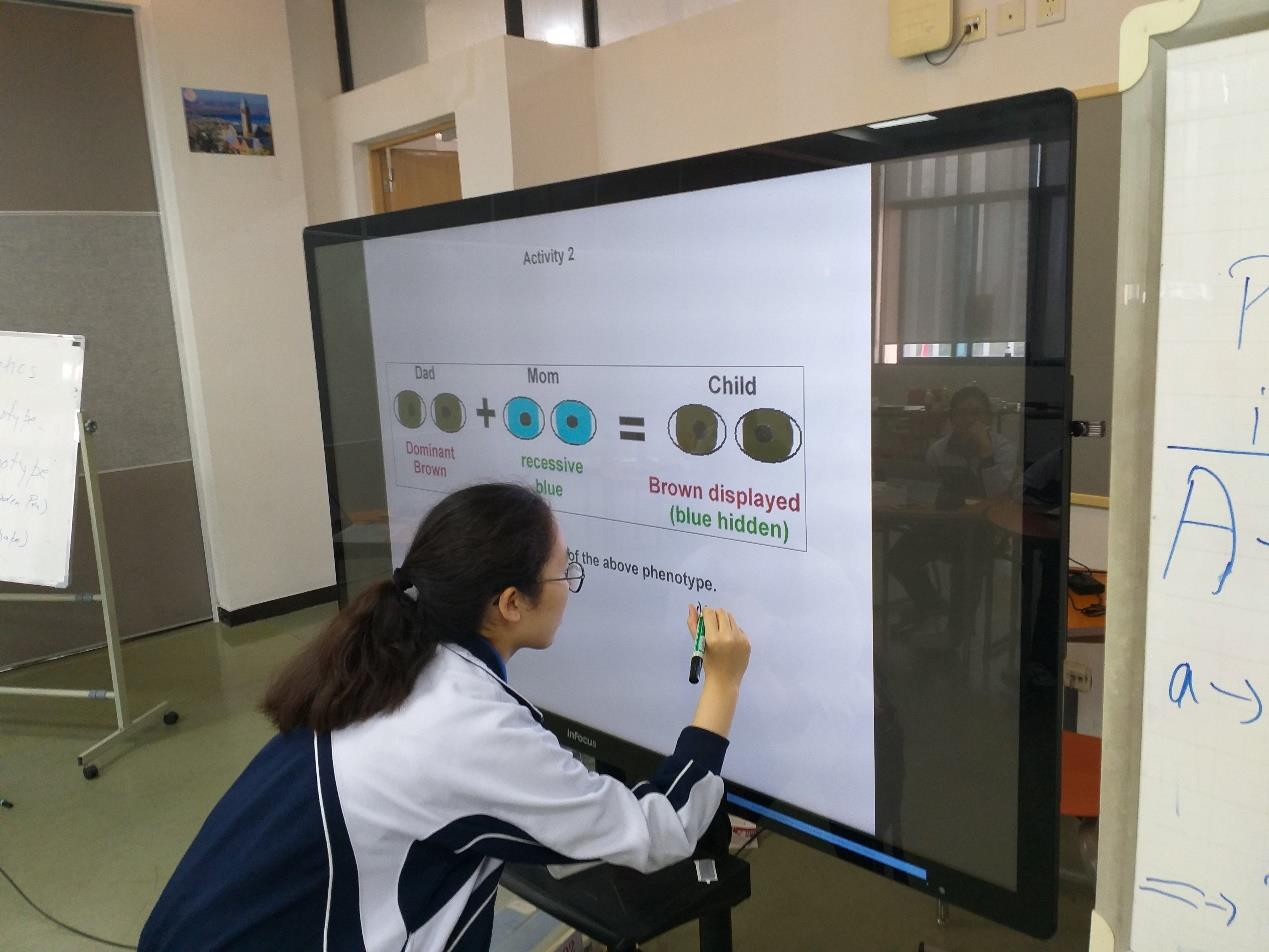 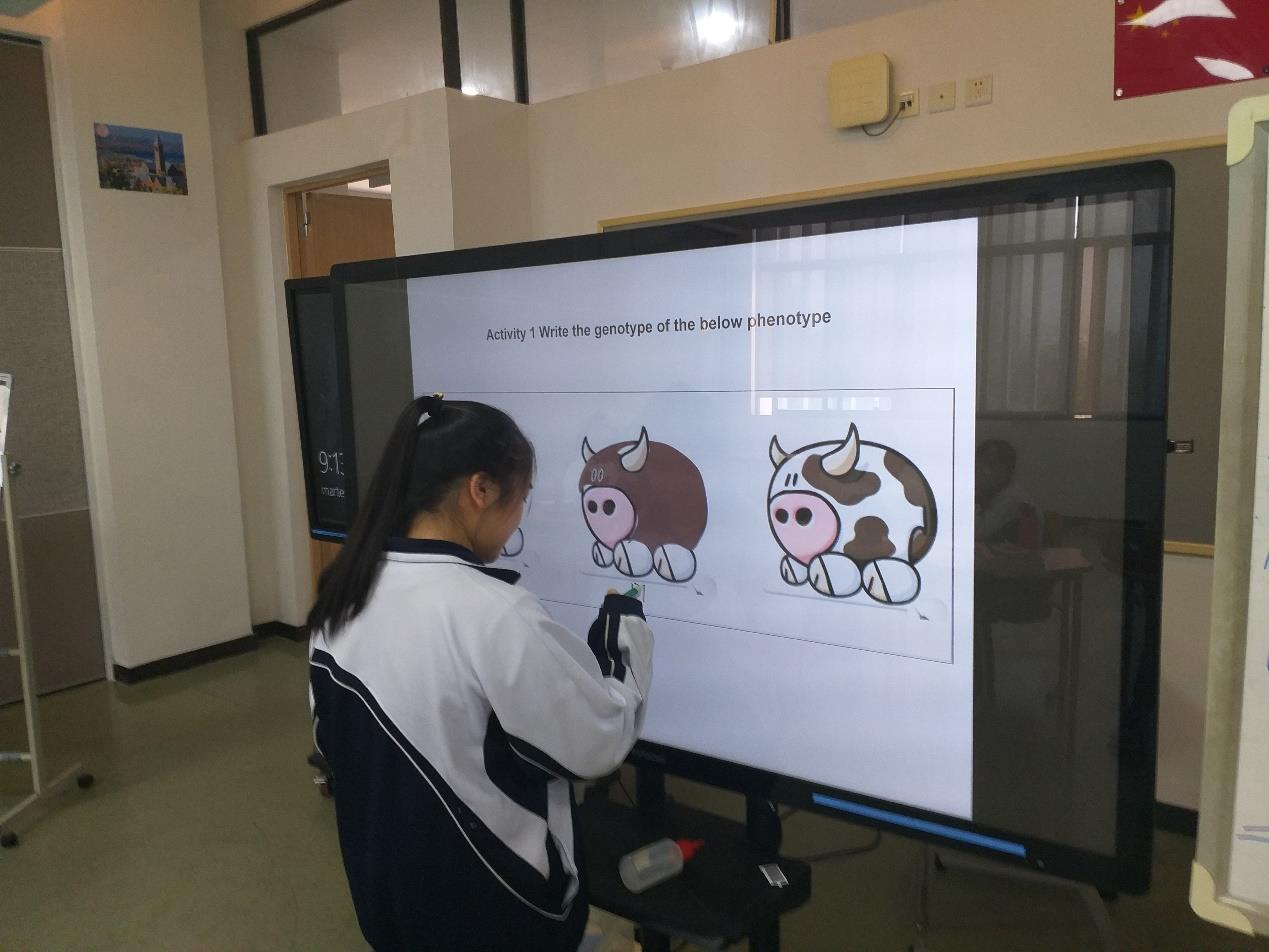 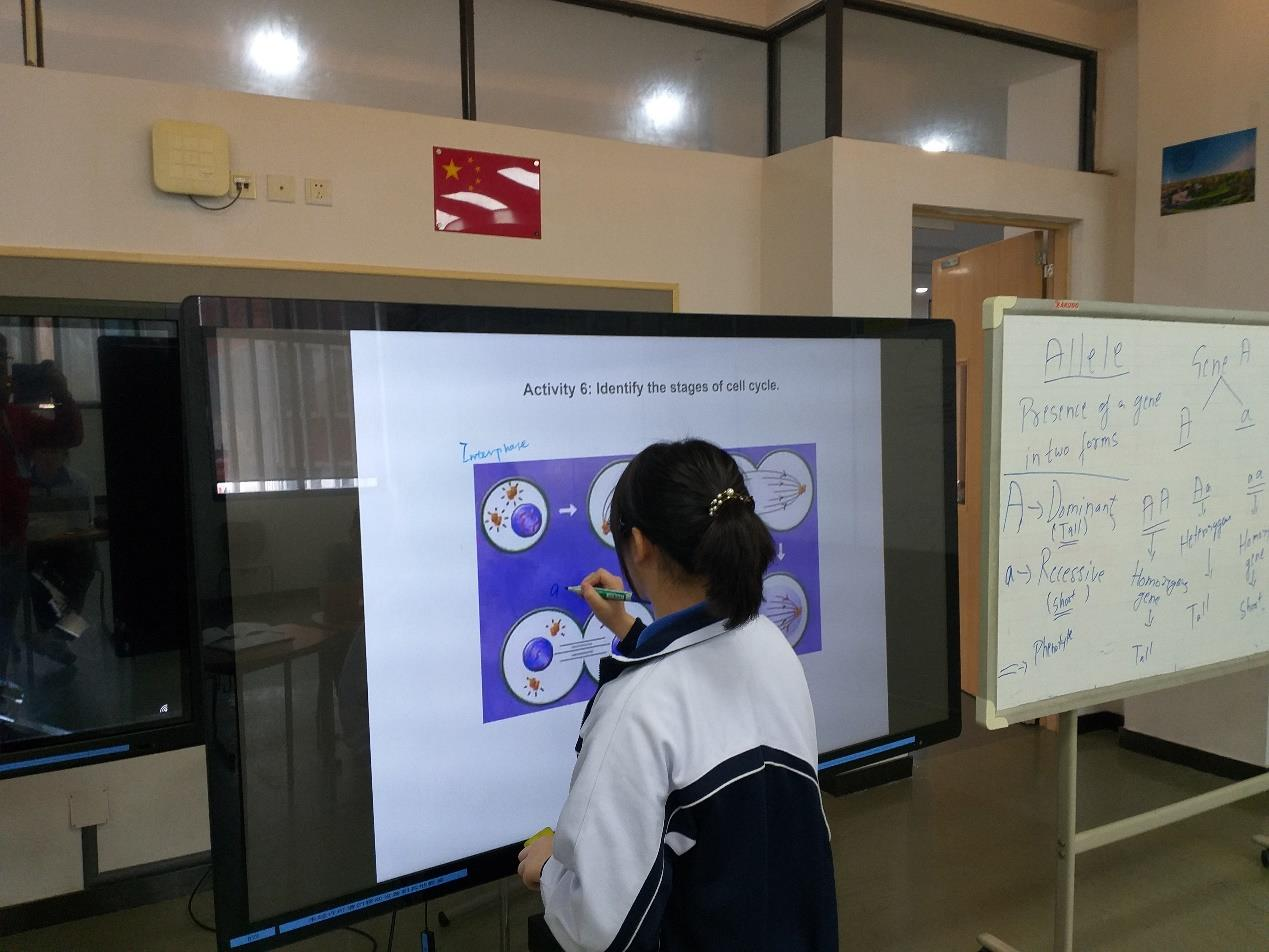 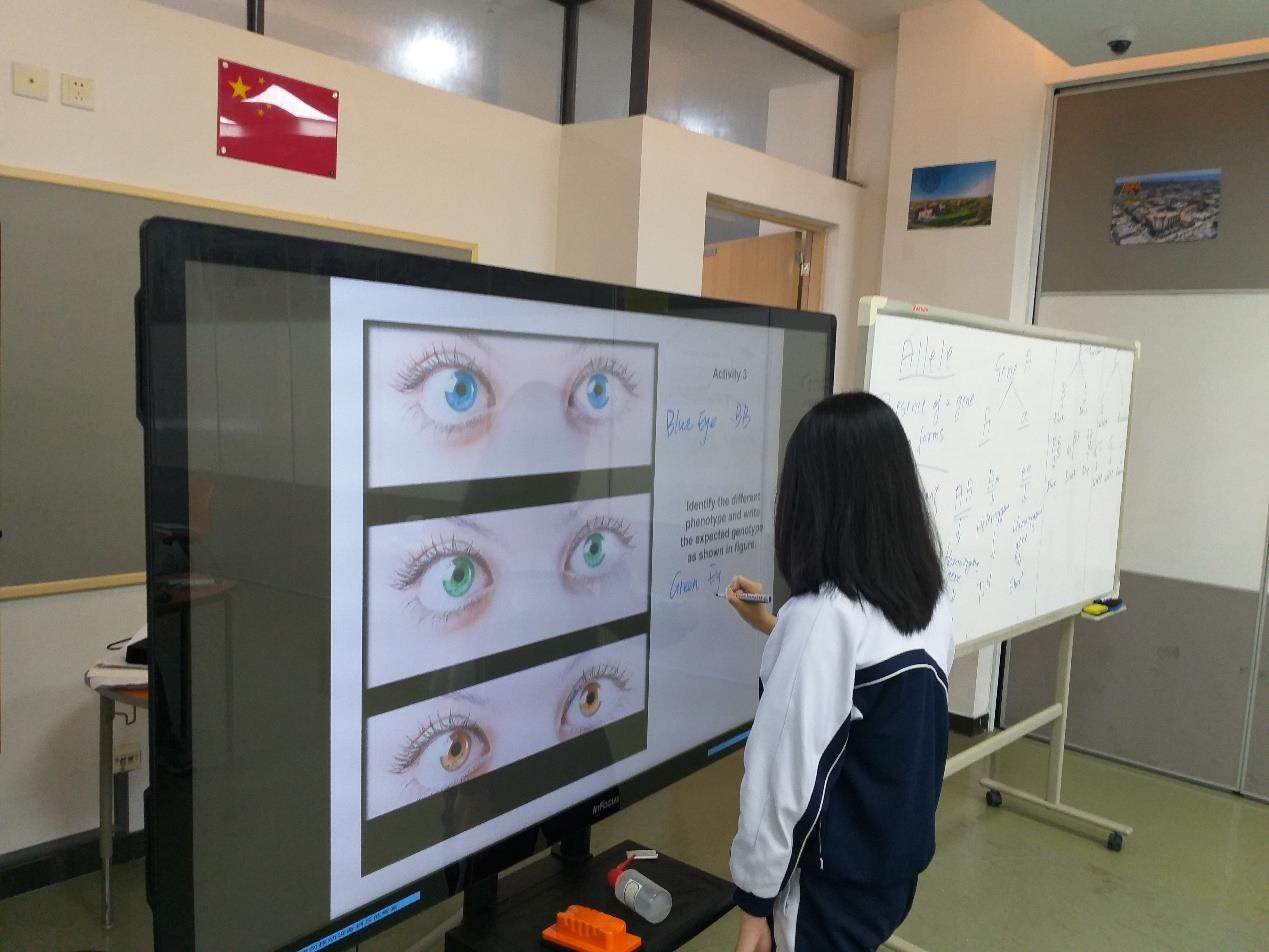 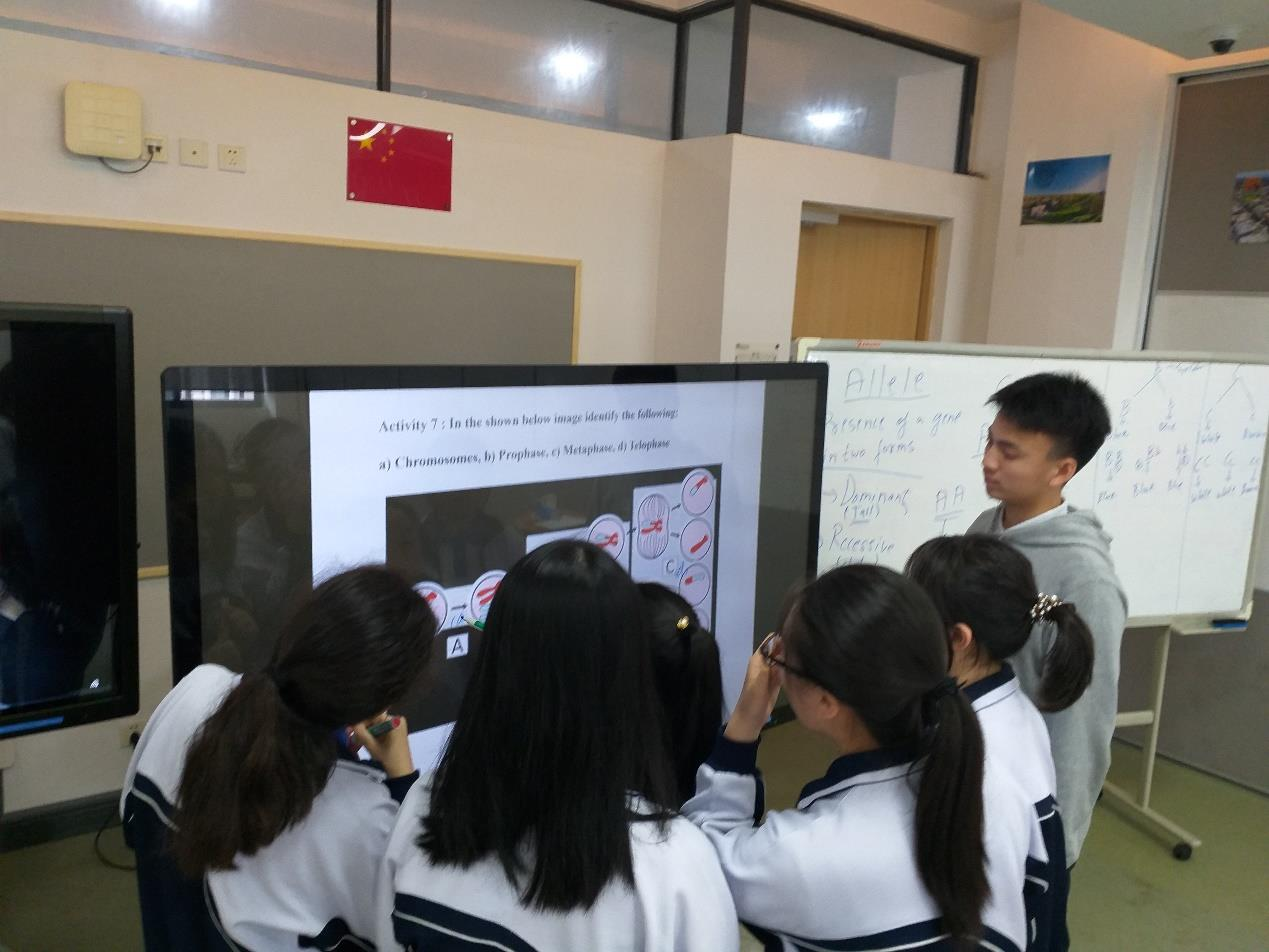 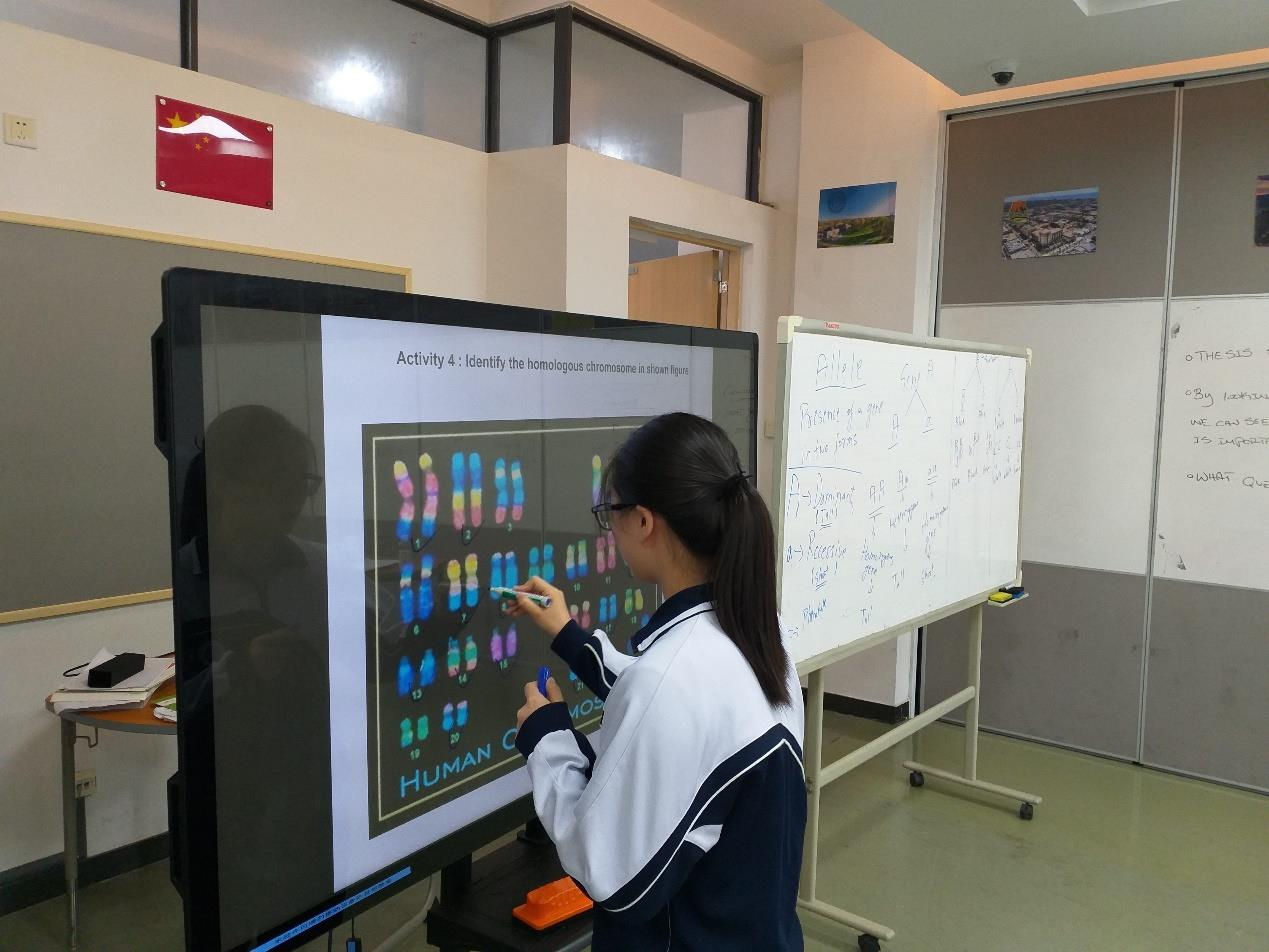 Major & Minor Learning Space
Major and Minor Learning Space - Outside Lecture Room
National Geographic Society - BIO BLITZ- Observe, Measure, Record and Identify
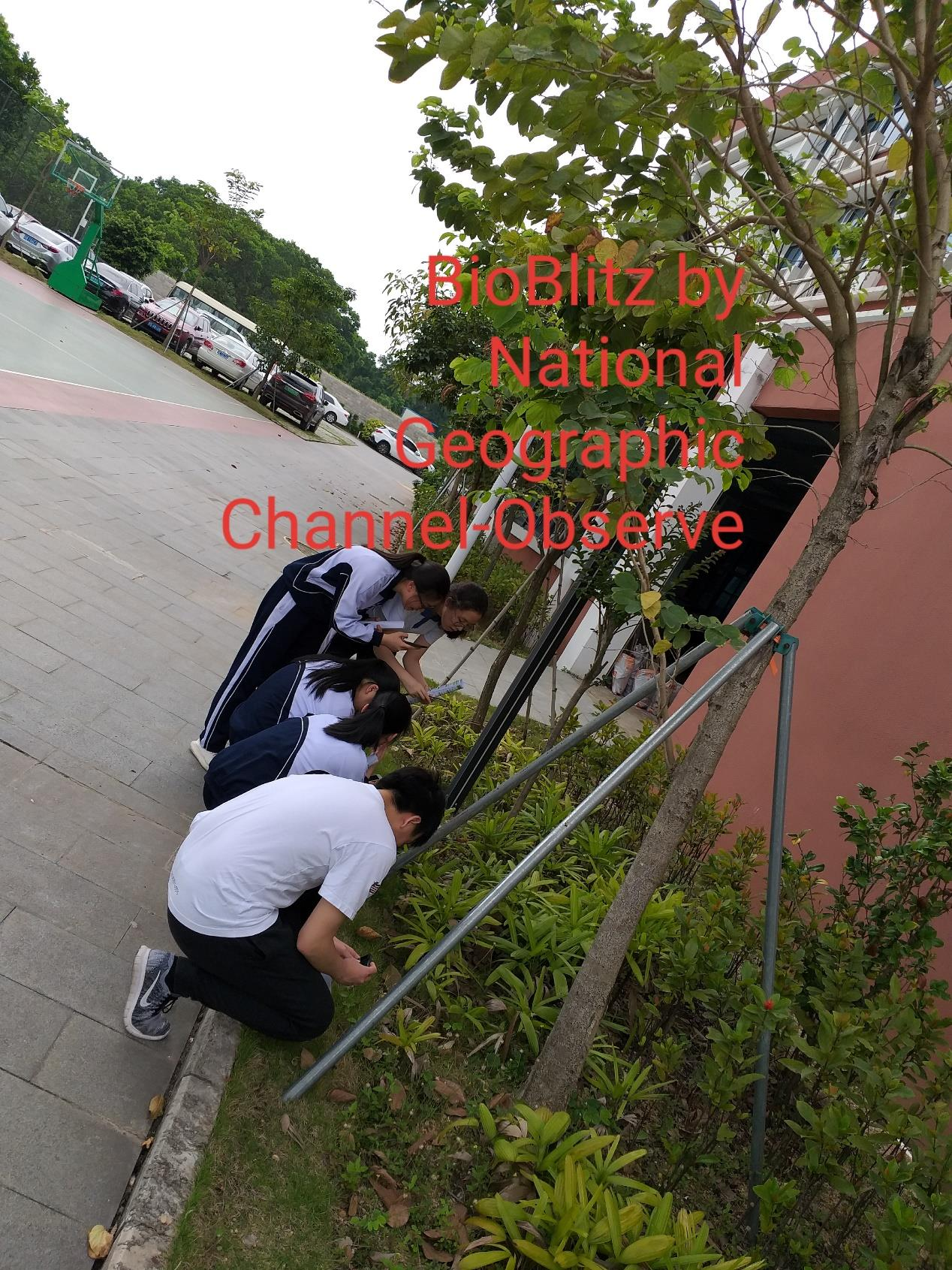 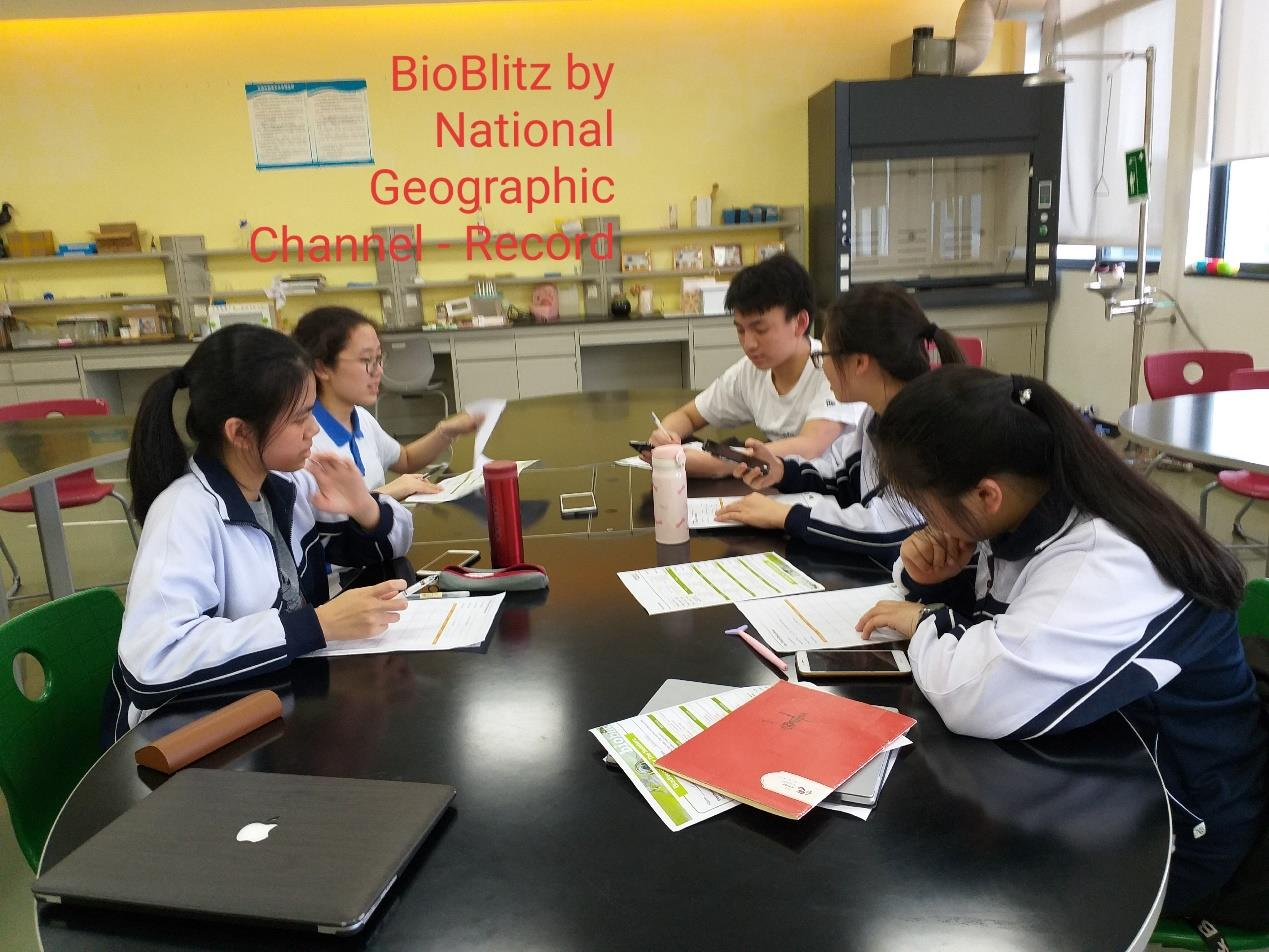 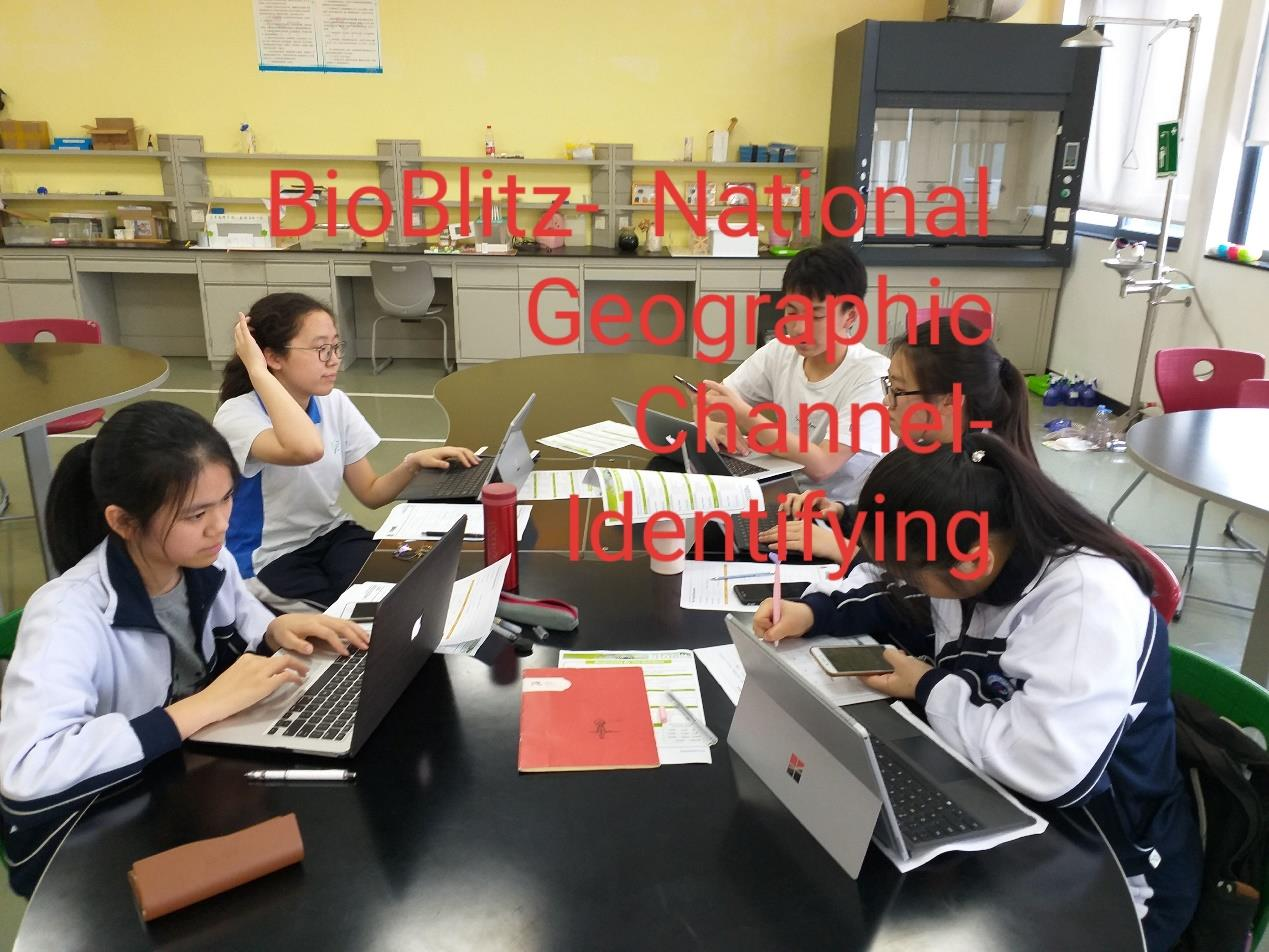 Minor Learning Space
STEM Learning Space - Lecture Room
Team Based Learning - Student observe, measure, record, calculate and discuss - STEM
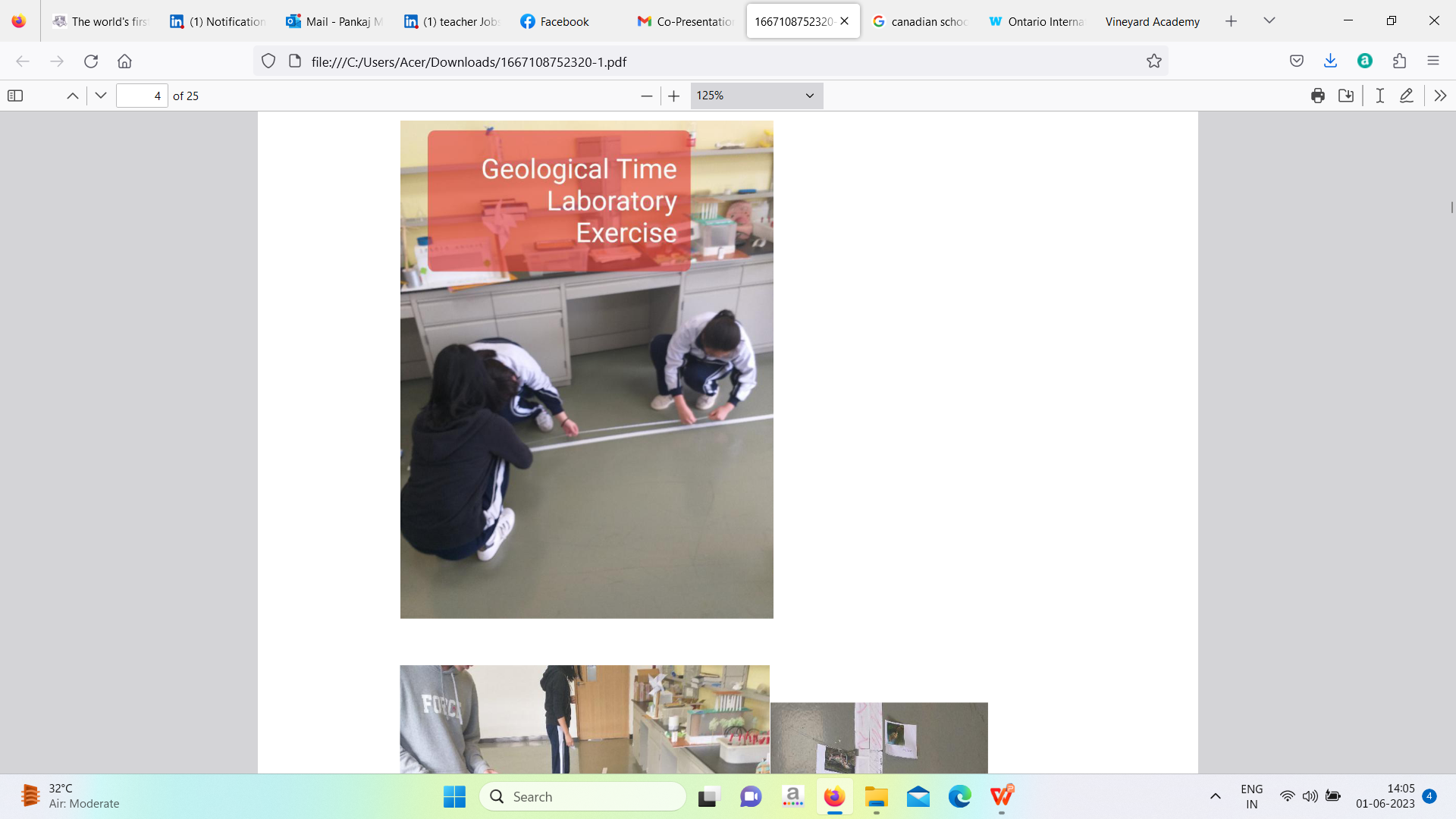 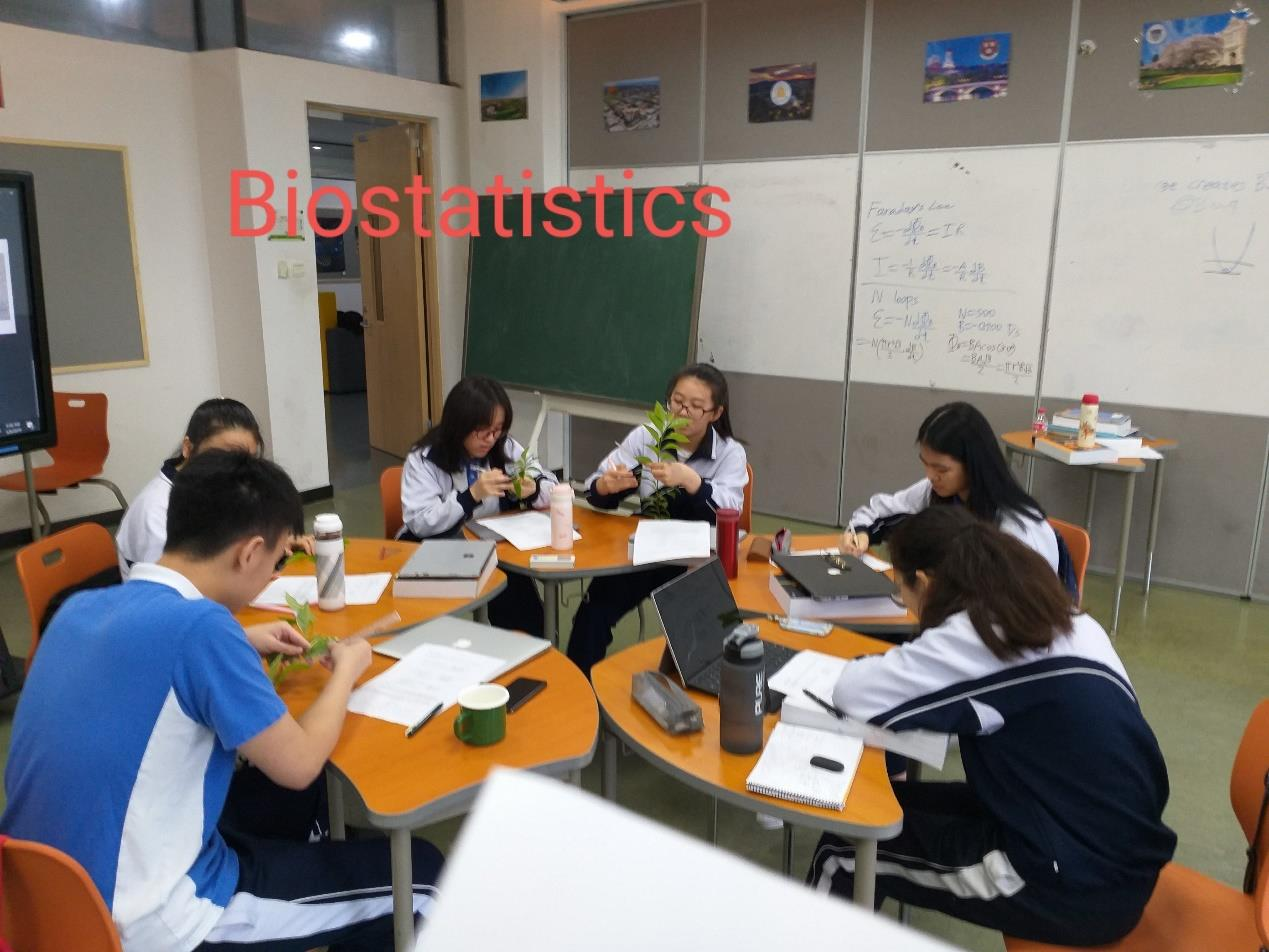 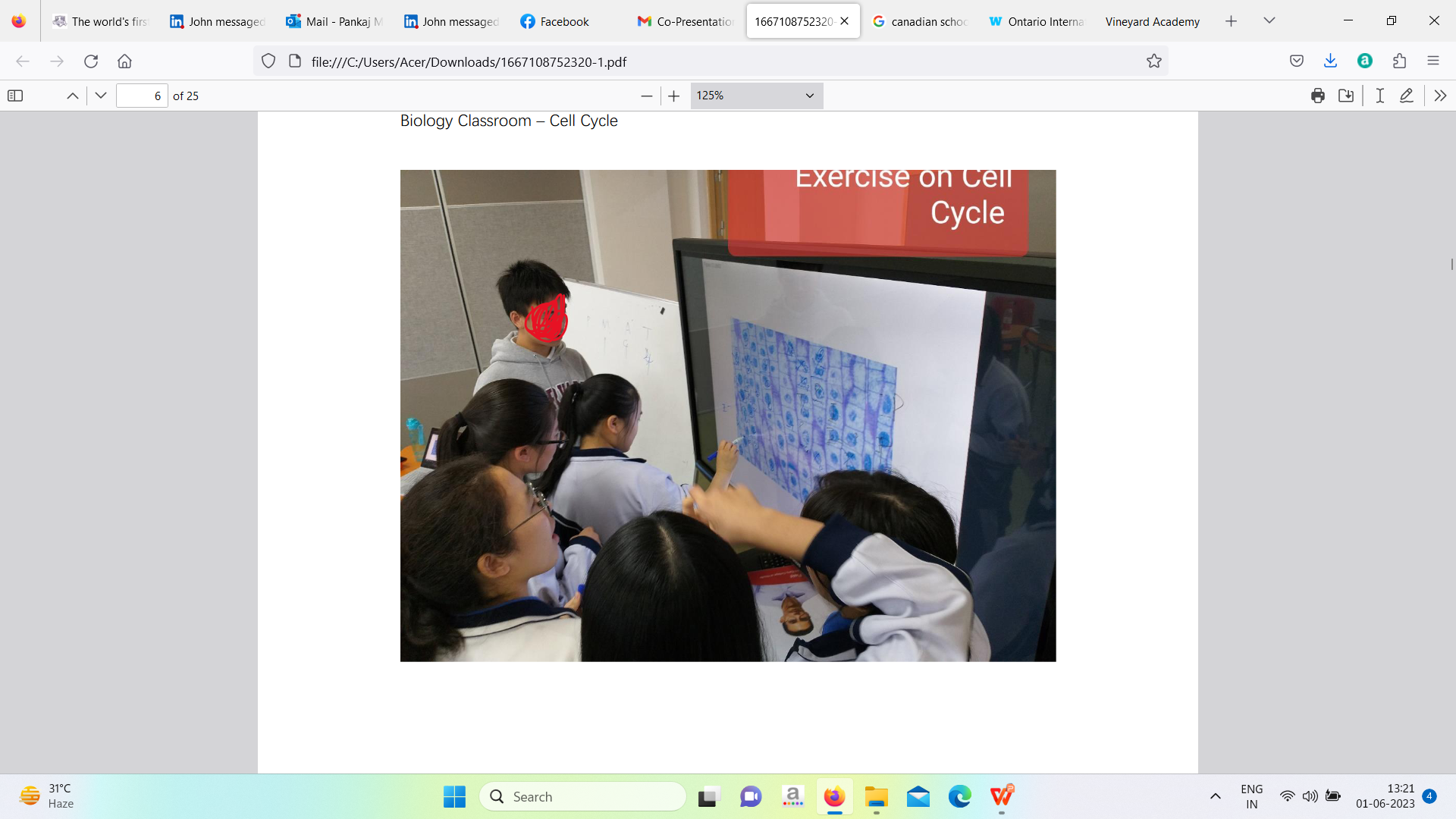 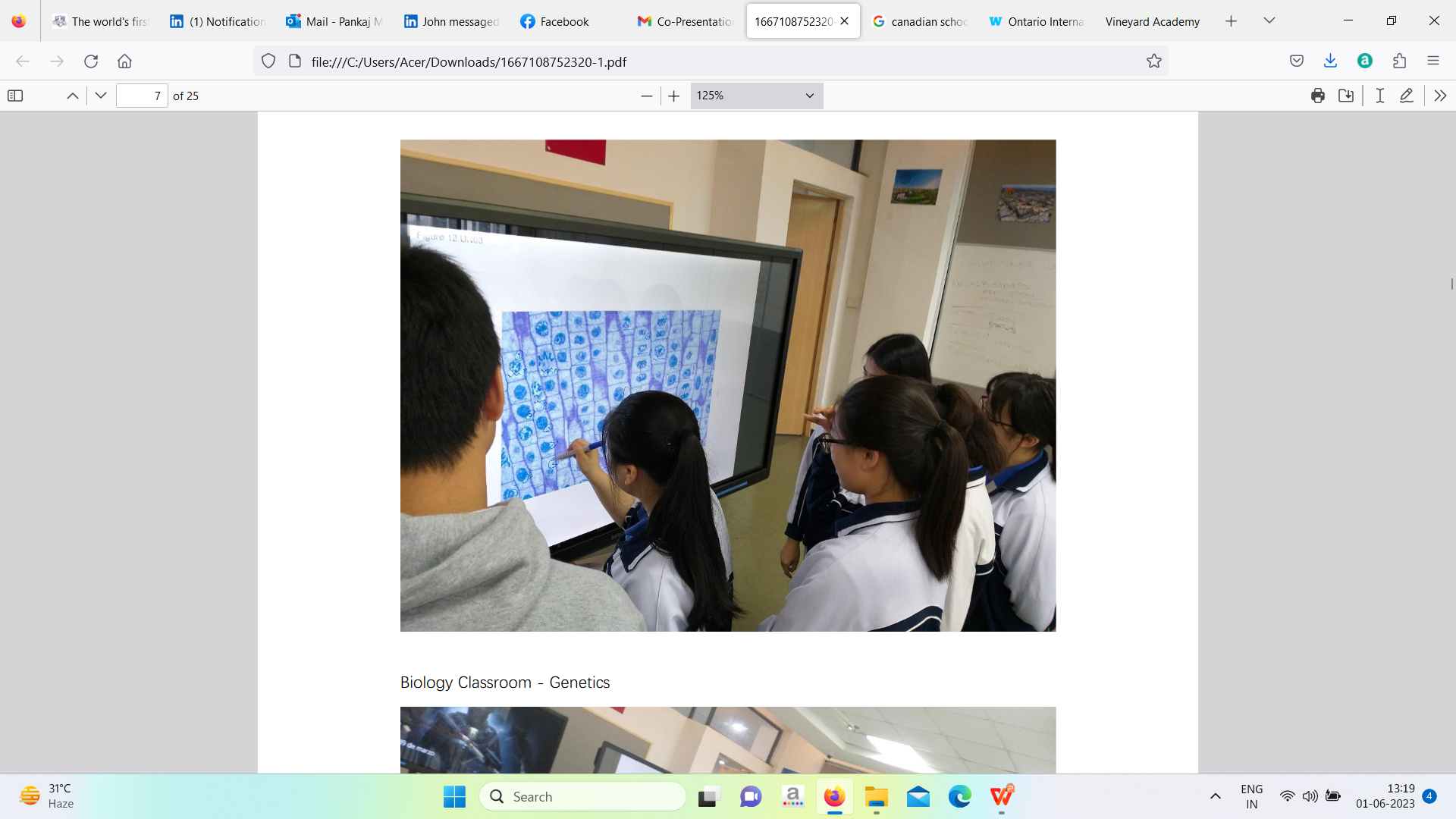 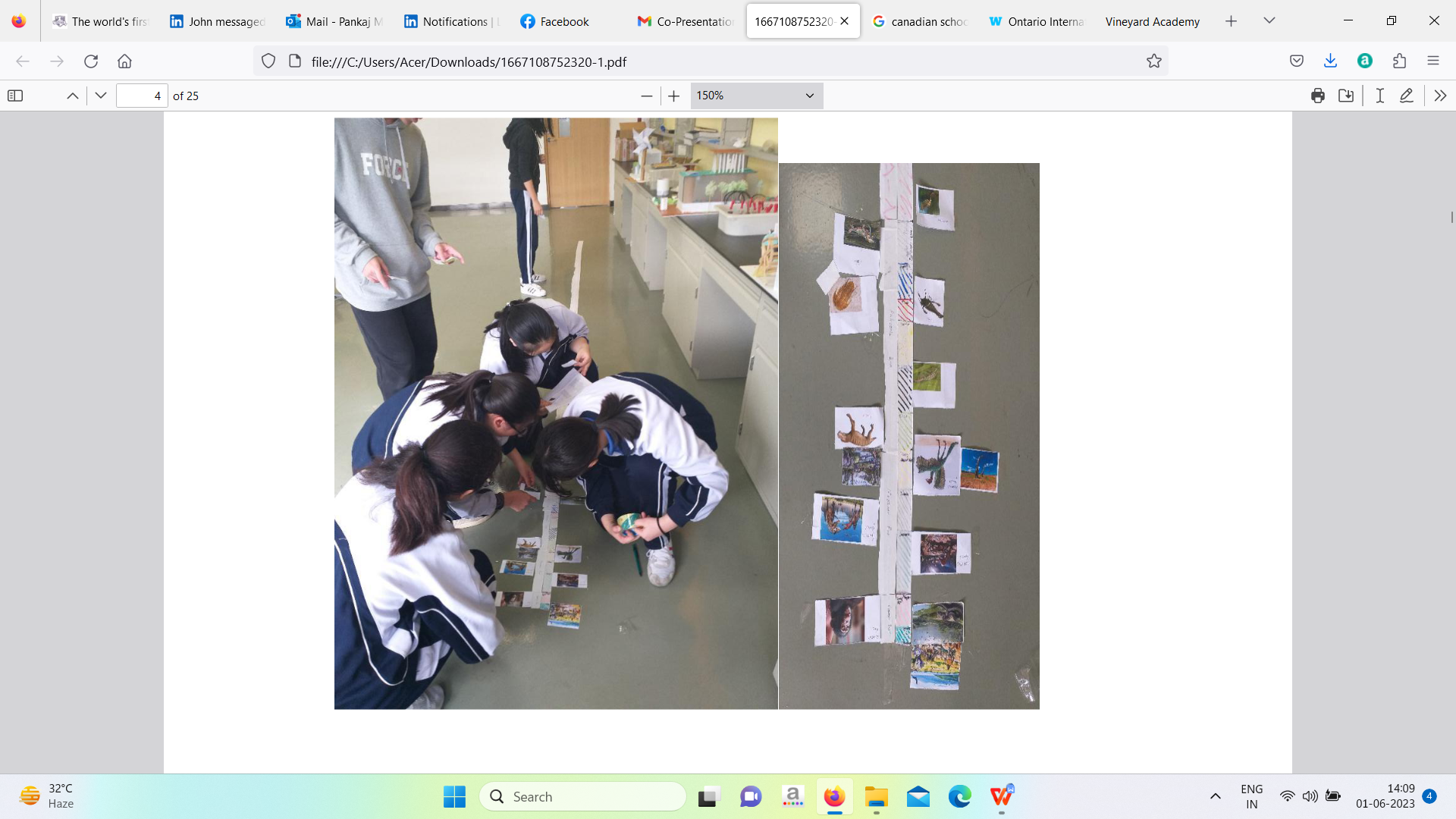 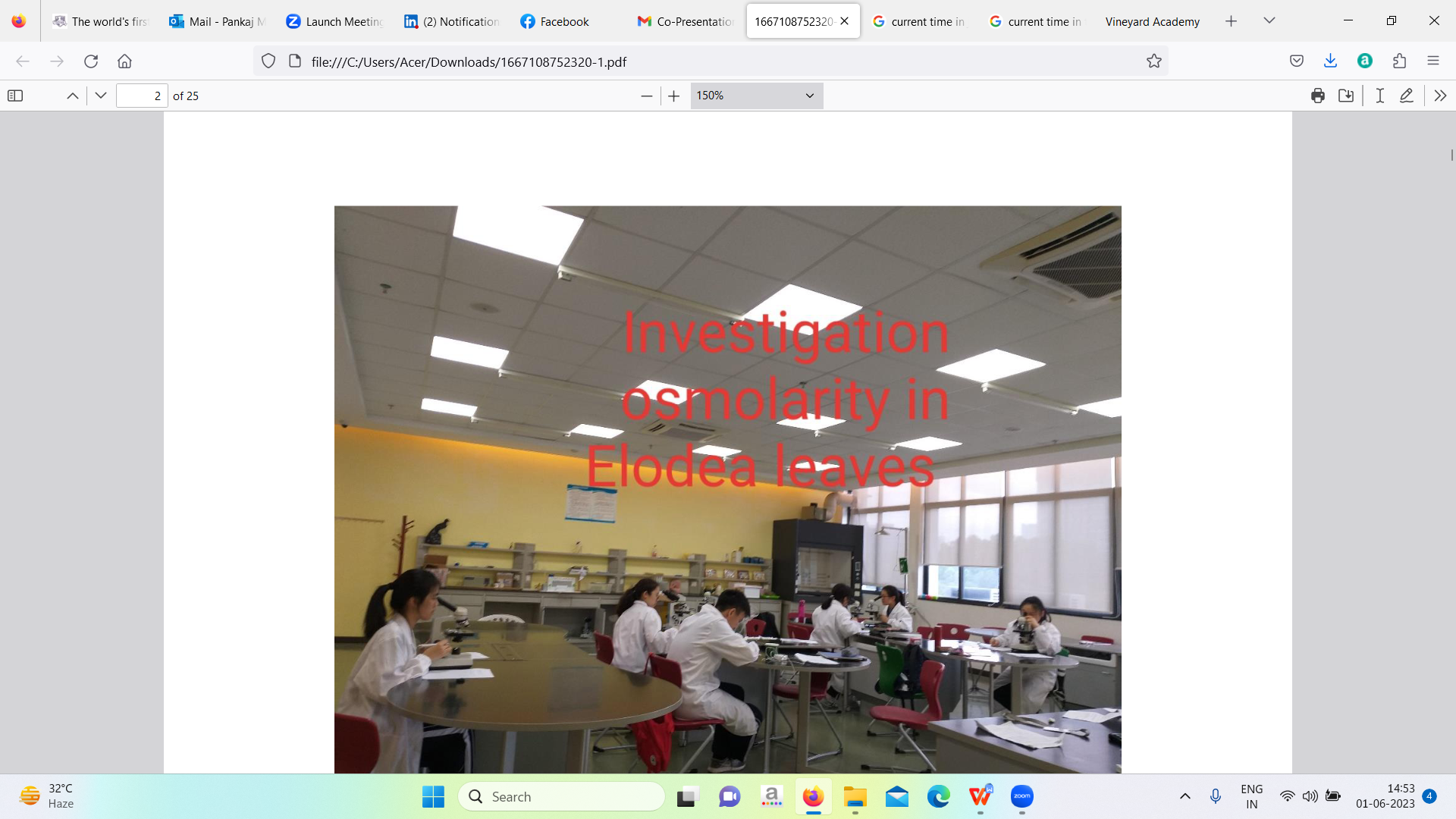 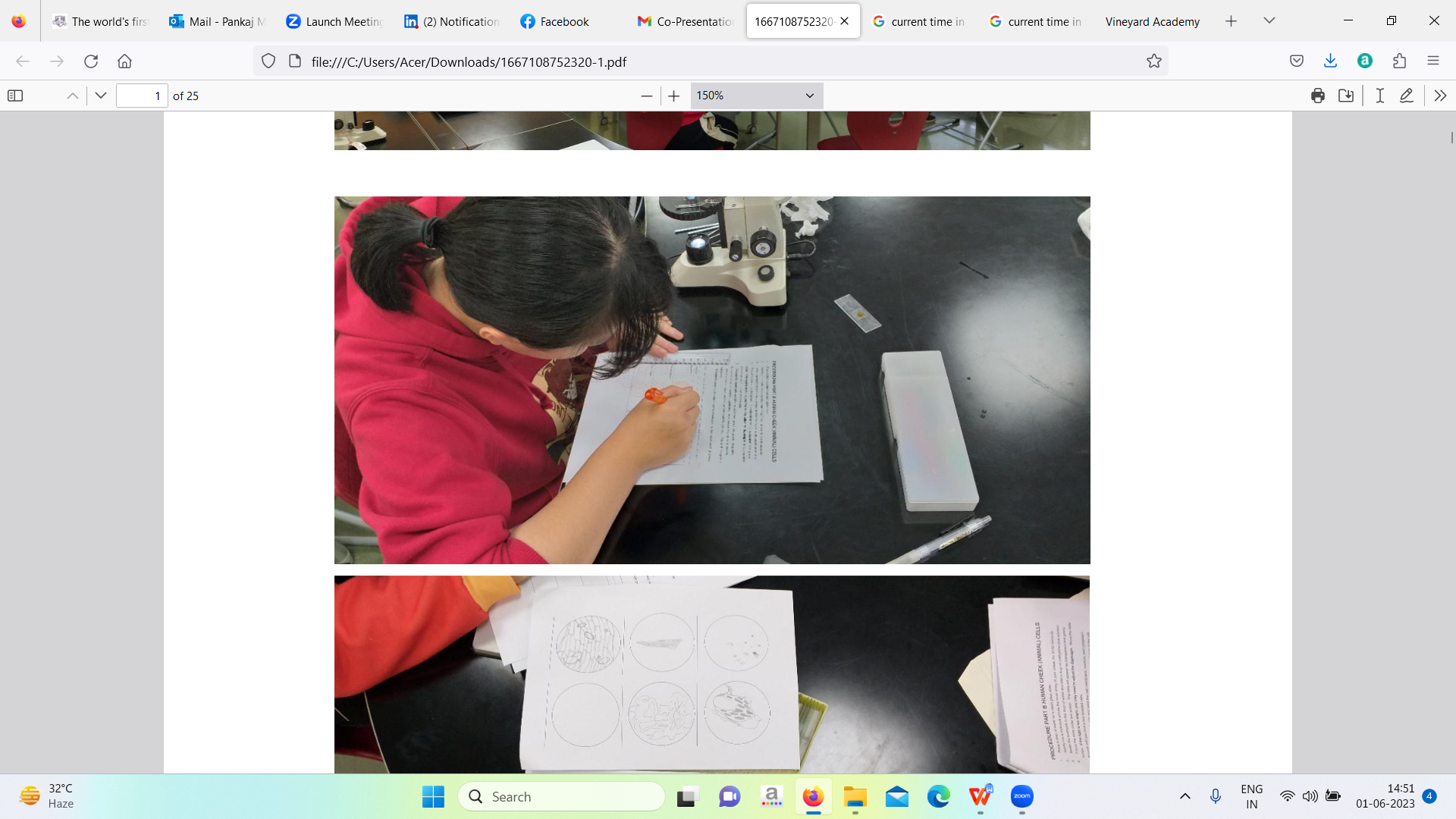 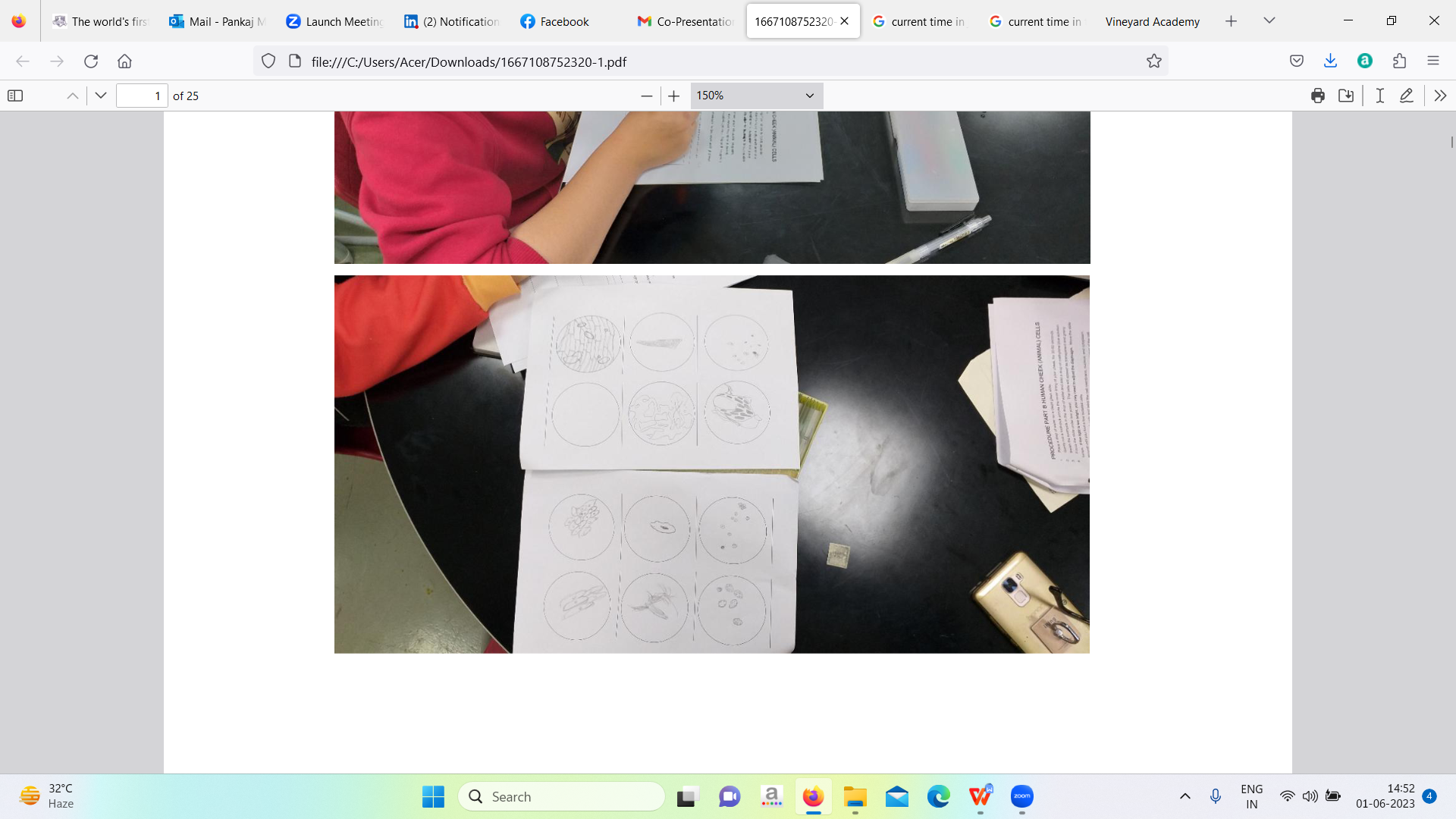 Minor Learning Space
Minor Learning Space
Minor Learning Space
Summary
In Face to Face learning environment both major learning space and minor learning space plays important role in interaction.


Labortory  - Minor learning space is more benficial than major learning space (ESL homogenous student population).


Lecture room - Major learning space is more beneifical to students than minor learning space. (ESL homogenous student population)


Outdoor - Both major and minor learning spaces are benefical to students. (ESL homogenous student population)
Hybrid
Only one experience with homogenous non-ESL students
Professor
Projector Screen
                                         Students in remote location
Projector
Students in classroom
Summary
In Hybrid learning environment supports more minor learning space than major learning space.

Early identification of learning spaces in STEM courses enhances student learning outcomes.

Early planning of learning activities in STEM courses and integrating them in available learning spaces enhances student retention.

Selection of topic and higher order question in STEM courses facilitates student identity, retention and attainment of leadership skills.

Effective utilization of learning spaces in STEM courses build community of ESL and non-ESL learners.
Which is best : Online, face to face or hybrid education ?
Student population, science courses and accessible resources helps to select format of delivery of education : Online, face to face or hybrid.